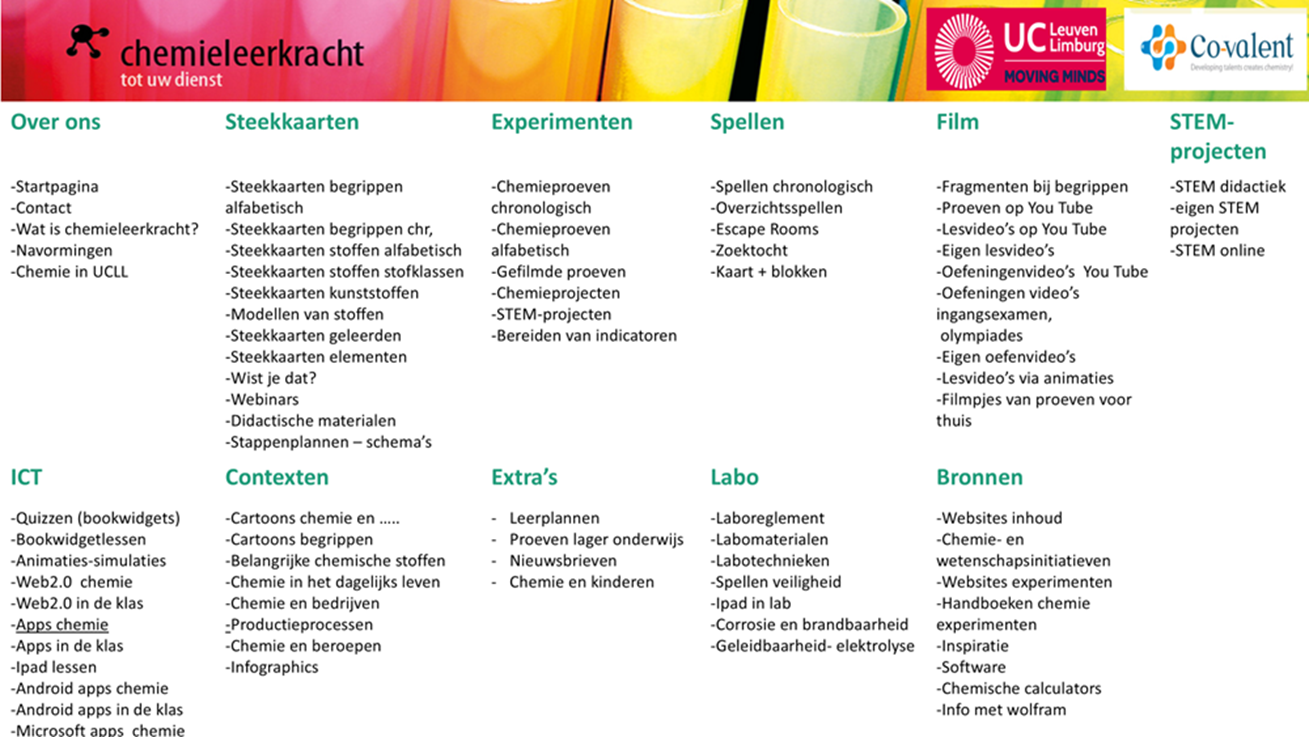 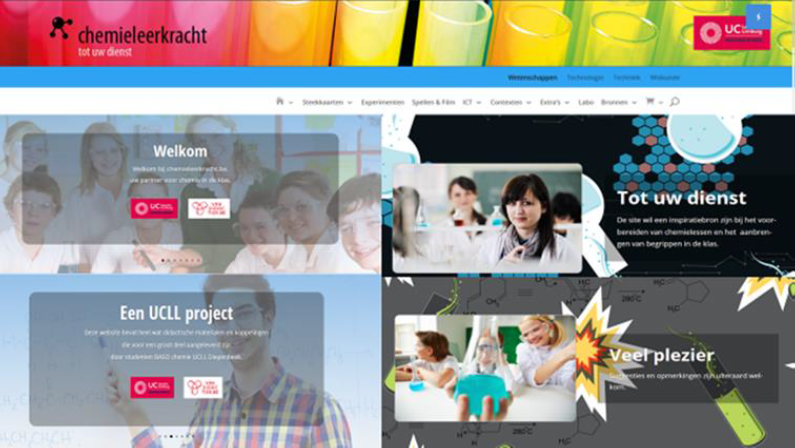 Methode15: Microschaalexperimenten
LINK – LINK - LINK
Stofklassen
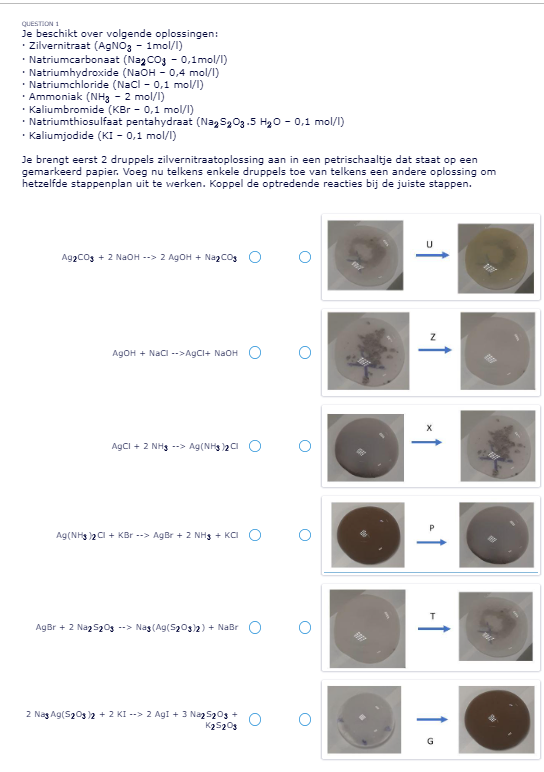 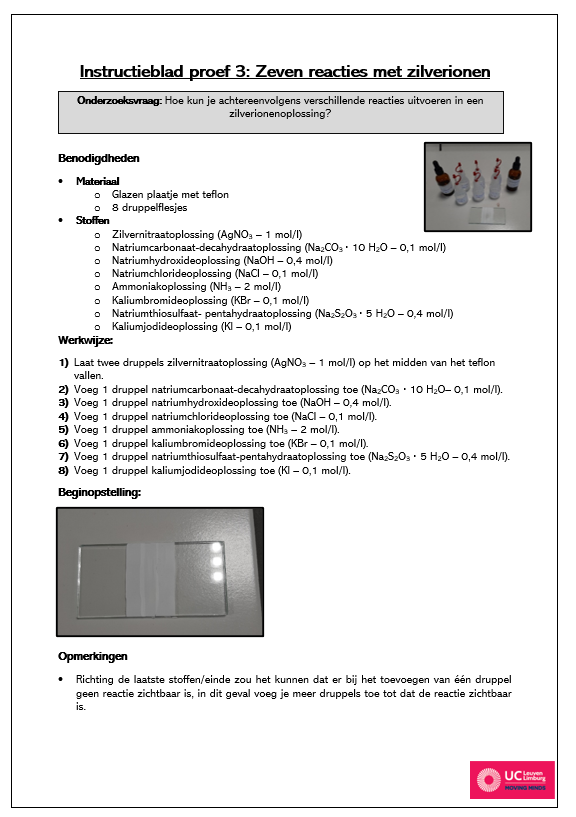 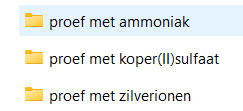 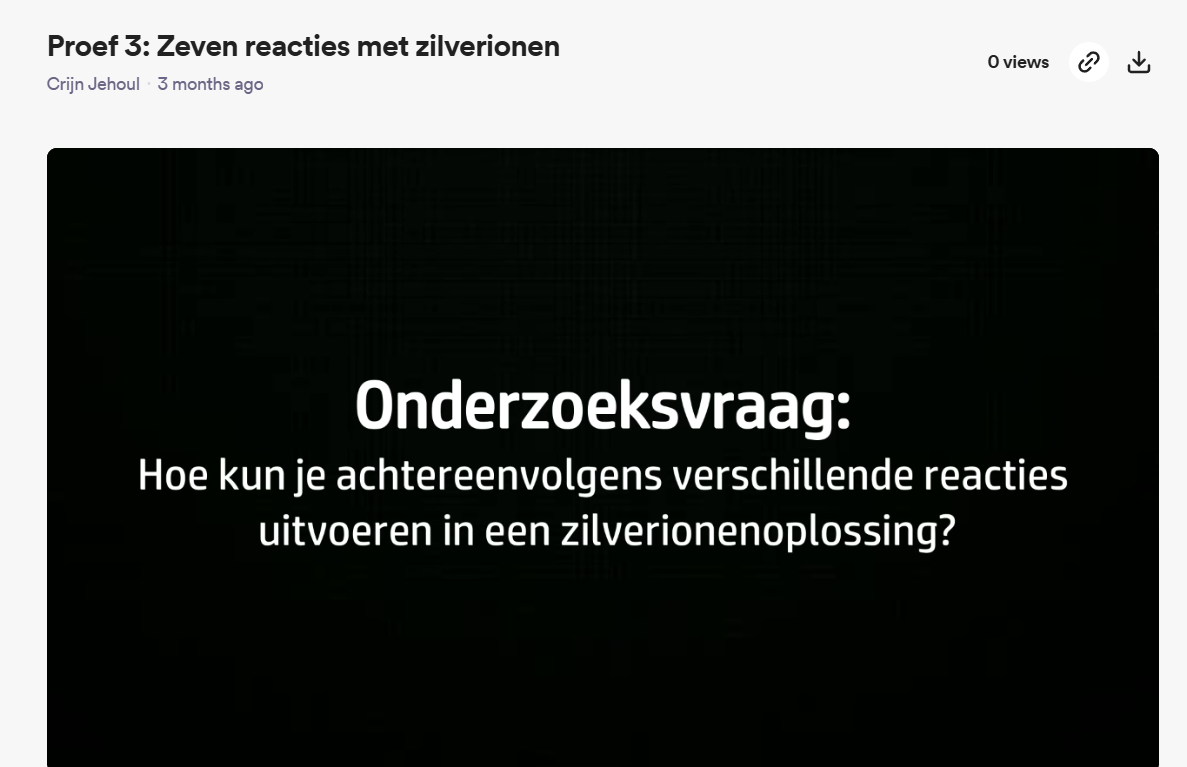 Proef 3: Zeven reacties met zilverionen